https://www.facebook.com/204205382964480/videos/1625206180864386/
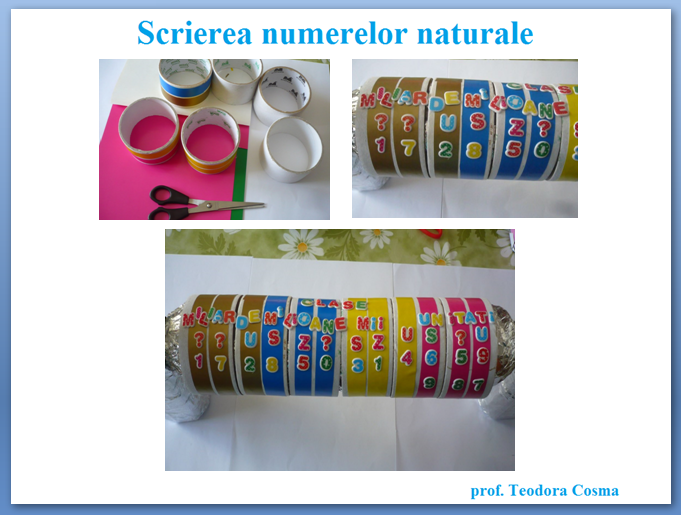